XRN4996 - June 20 Release (Core UKLink Changes) -  Status Update
xrn4850 New Service SMS/Email Broadcast Notification (as part of the June 20 release)
XRN4996 - June 20 Release Timelines
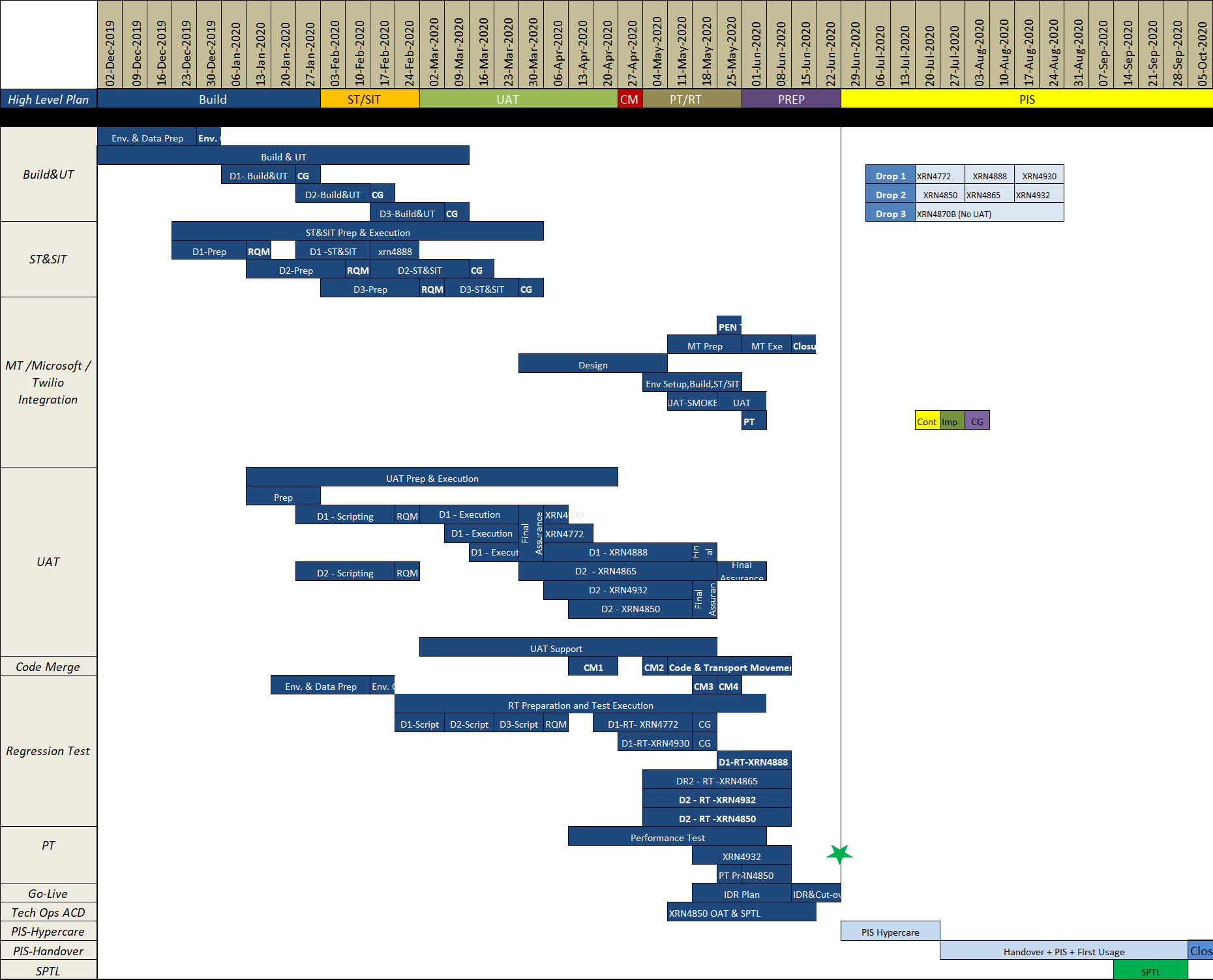 Key Milestone Dates:
Capture completion
- 19/09/19

Design completion
- 13/12/19

Build & Unit Test completion
- 31/01/20

System Testing completion 
- 03/04/20

UAT completion
- 05/06/20

Regression Test completion
- 12/06/20

Market Trials completion
- 19/06/20

Implementation
- 27/06/20

PIS Completion
- 25/09/20 (provisional)
June 20 Release Summary
June 20 Release consists of 7 changes, Implementation is planned for June 2020:

In Scope
XRN4772 - Composite Weather Variable (CWV) Improvements
XRN4888 - Removing Duplicate Address Update Validation for IGT Supply Meter Points via Contact Management Service (CMS)
XRN4930 – Requirement to Inform Shipper of Meter Link Code Change
XRN4850 - Notification of Customer Contact Details to Transporters
XRN4865 - Amendment to Treatment and Reporting  of CYCL Reads
XRN4932 - Improvements to the quality of the Conversion Factor values held on the Supply Point Register (MOD0681S)

XRN4780 (B)*** – Inclusion of Meter Asset Provider Identity (MAP Id) in the UK Link system (CSS Consequential Change)

Descoped
XRN4691** - CSEPs: IGT and GT File Formats (CGI Files)
XRN4692** - CSEPs: IGT and GT File Formats (CIN Files)
XRN4780 (B) - Inclusion of Meter Asset Provider Identity (MAP Id) in the UK Link system (CSS Consequential Change)
XRN4871 (B)** - Changes to Ratchet Regime (MOD0665)
XRN4941* - Auto updates to meter read frequency (MOD0692)

* Pending Solution/MOD approval by ChMC/DSG for remaining CRs. Descoped at ChMC on 08/01/20
** Descoped at eChMC on 22/11/19
*** Added to scope (revised scope from original)